Chapter 7
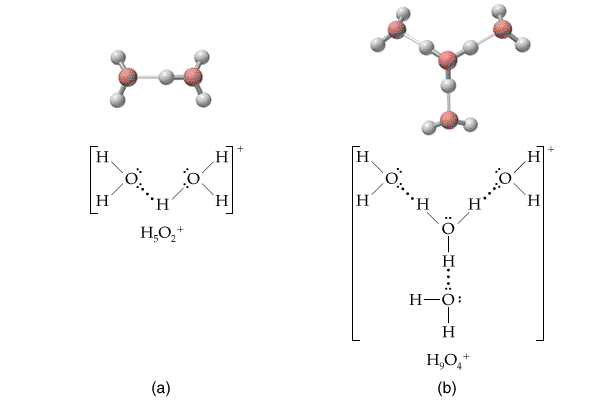 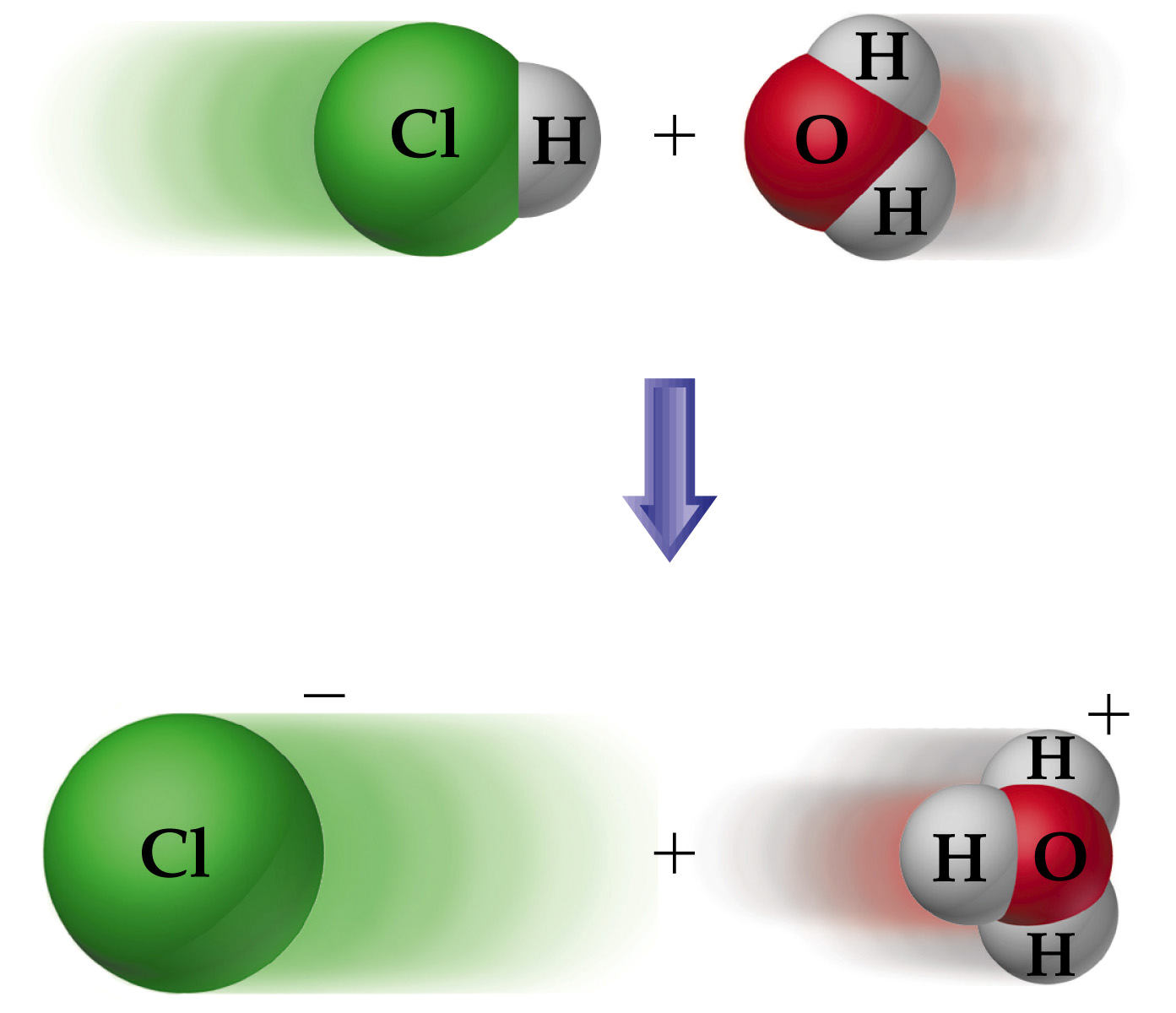 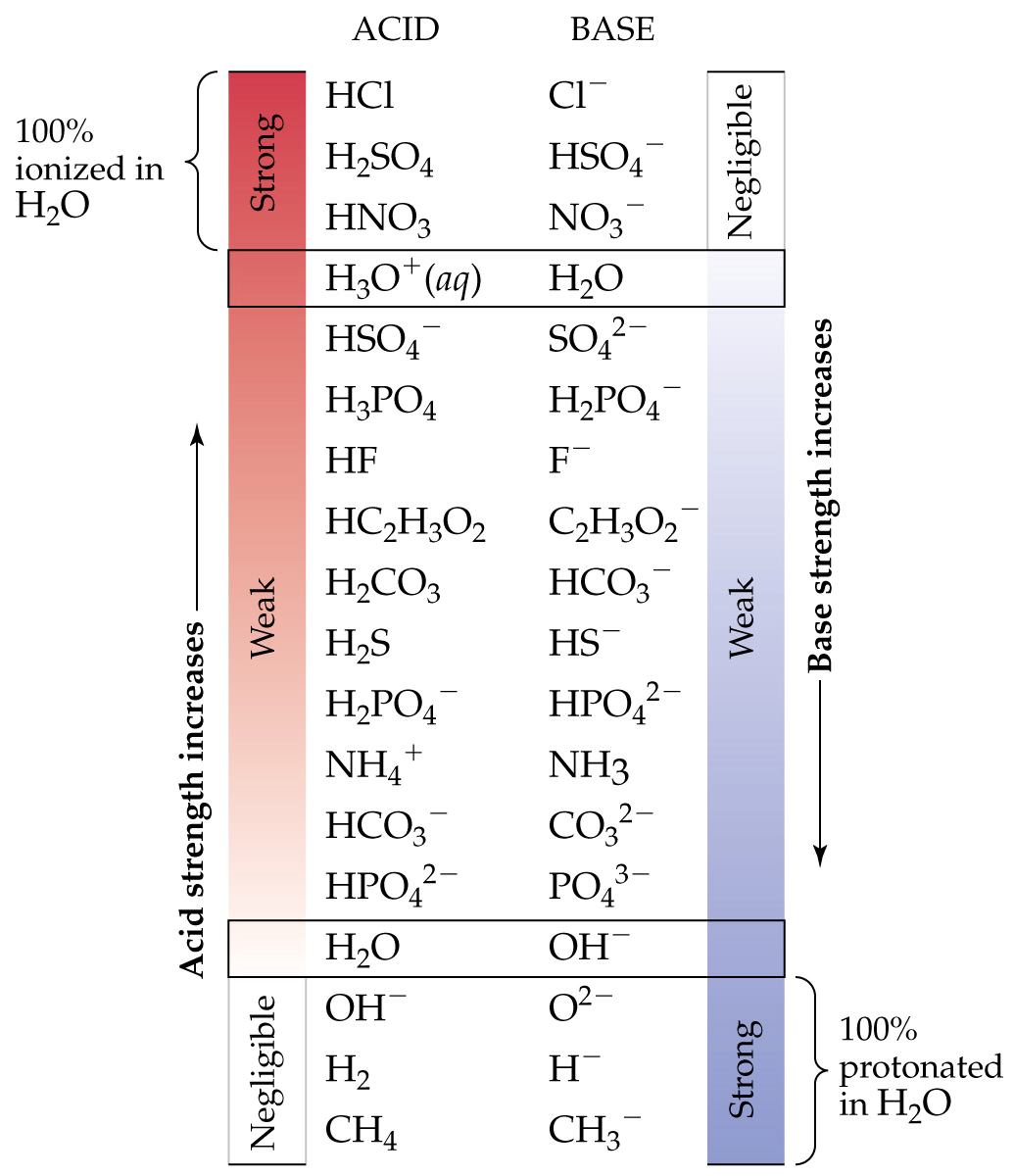 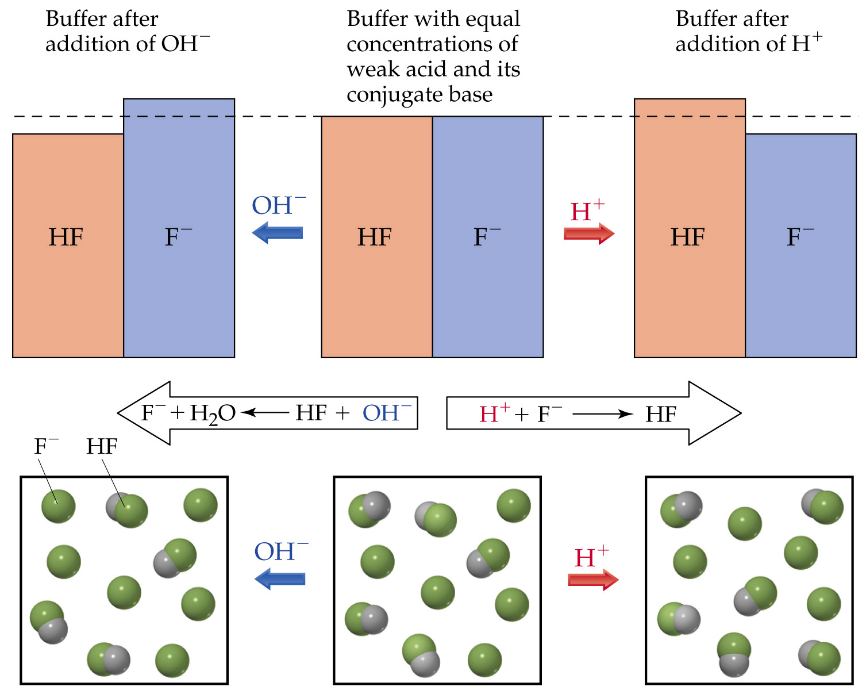 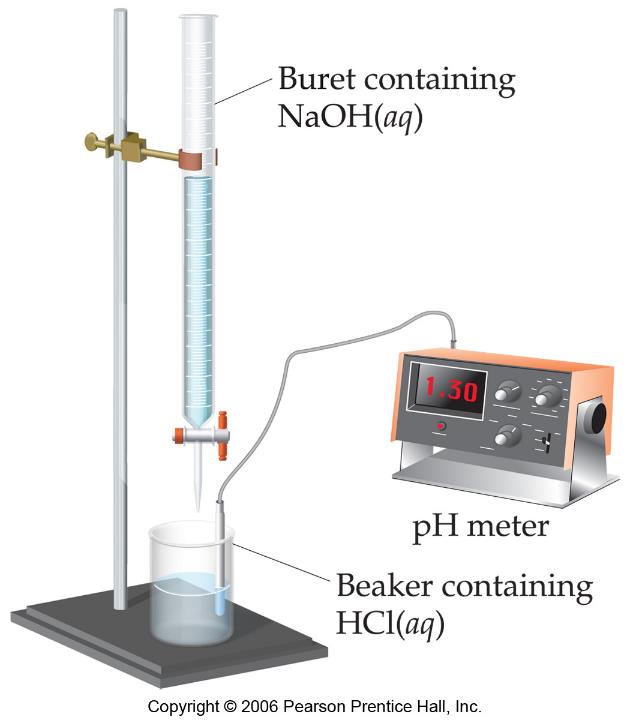 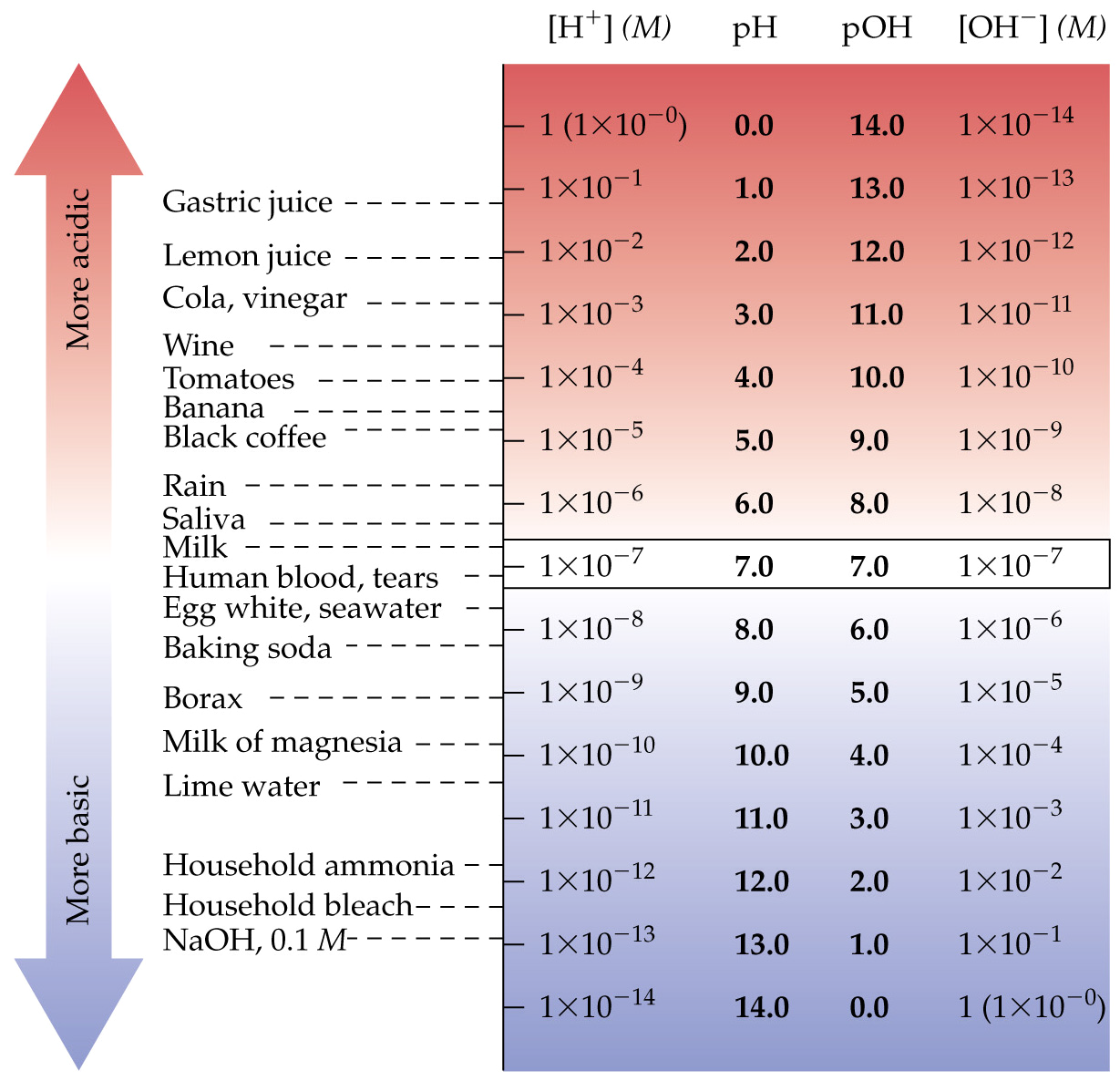 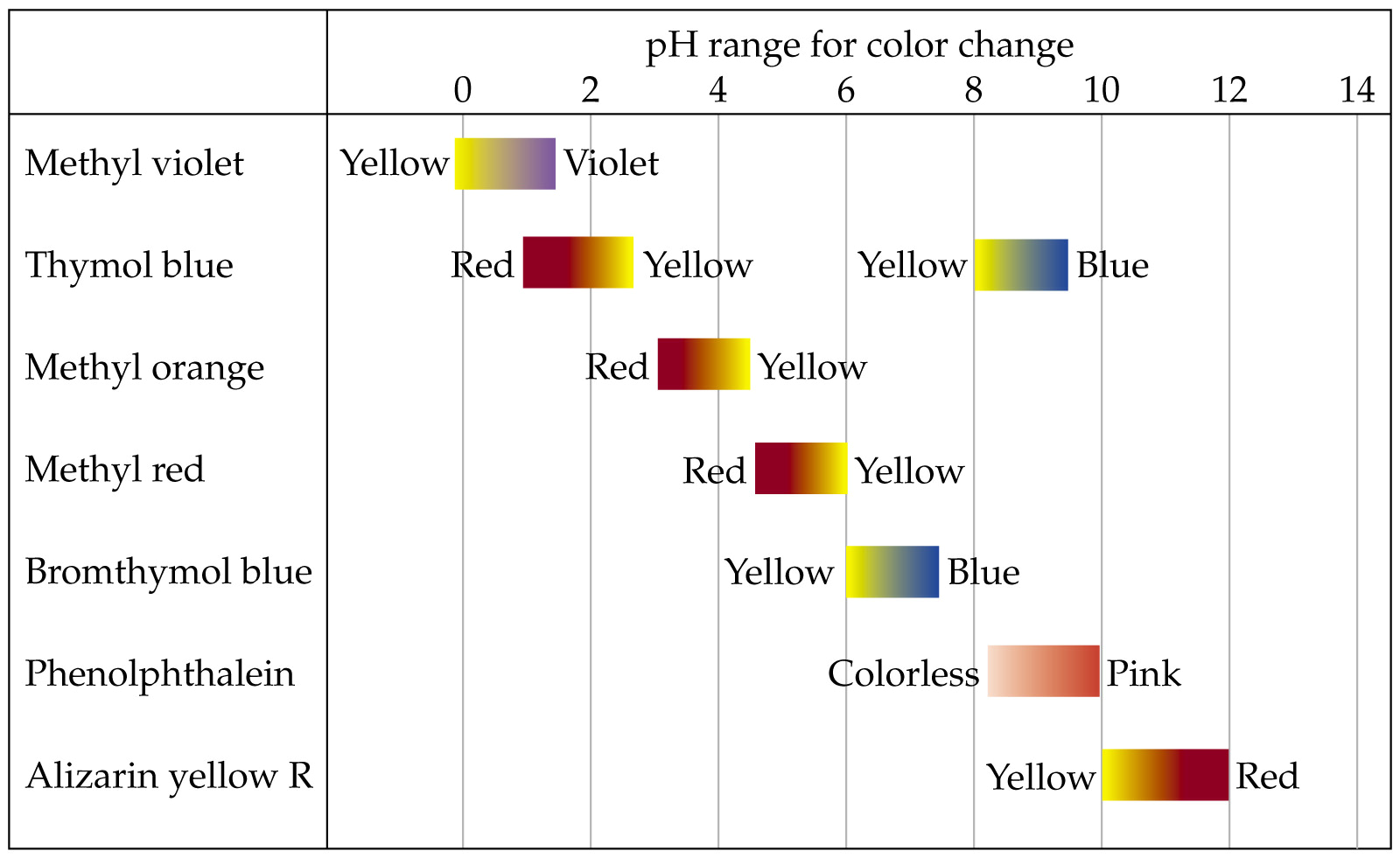 Formulas of Acids and Bases
Ammonium (NH4+) and acetate (C2H3O2-) are water-soluble ions (no exceptions), but are NOT spectators because they react with water.
Ammonium is a weak acid.
Acetate is a weak base.
Cations are weak acids except H+ (strong acid) and spectators (not acidic).
Anions are weak bases except OH- (strong base) and spectators (not basic).
Always break formulas into left and right halves and analyze acid/base character of each half.
Example: HC2H3O2 is combination of strong acid (H+) and weak base (C2H3O2-); combination results in overall weak acid.
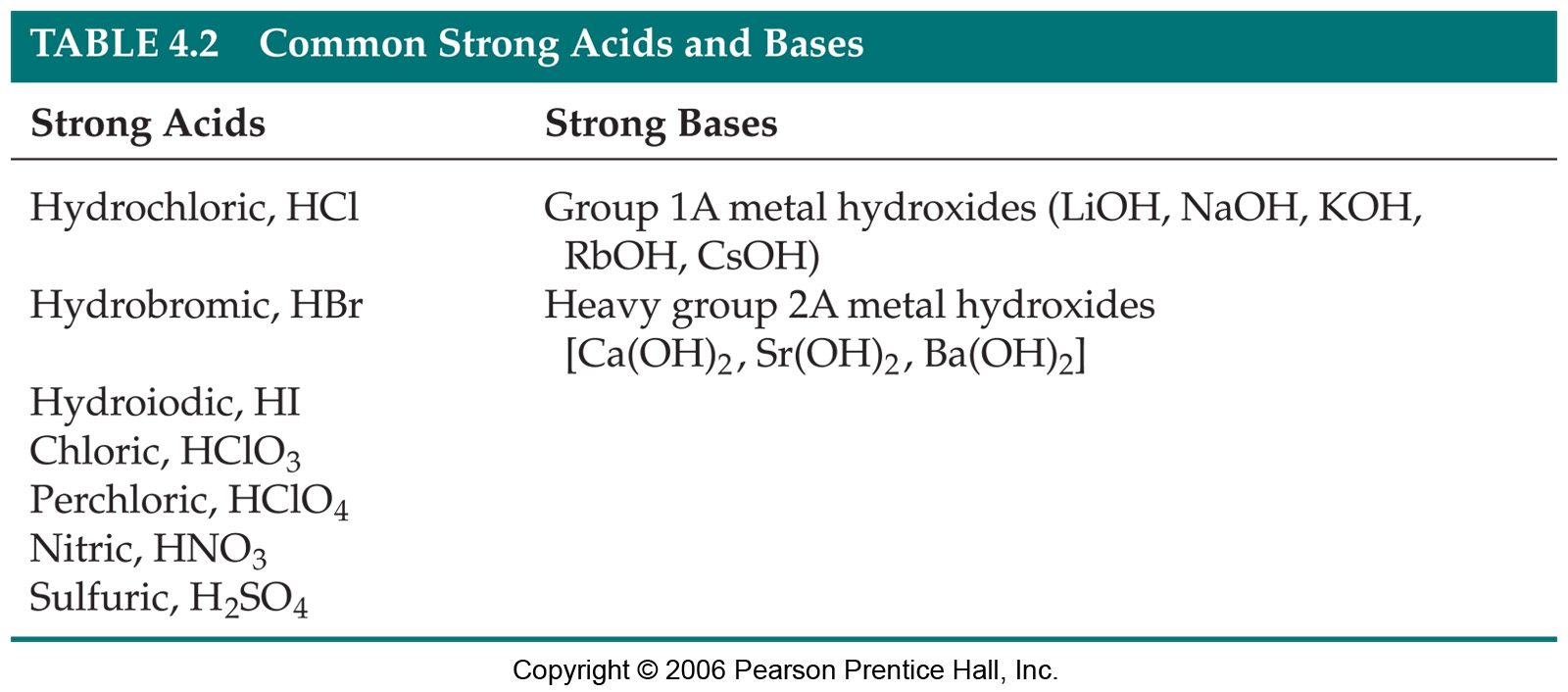